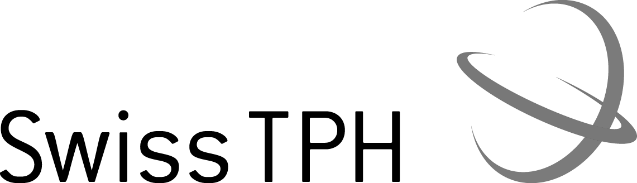 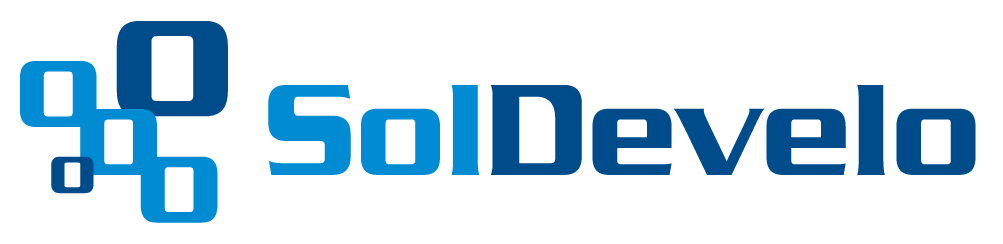 Formal sector
February 2021
Activity Report
Roadmap
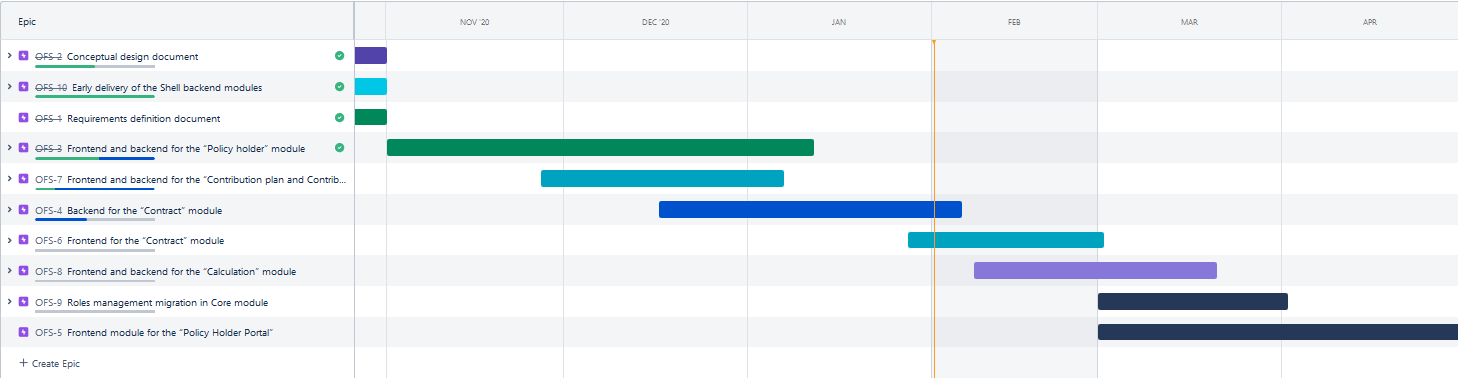 January 2021 activities
Scope activities:
PolicyHolder & Contribution plan fixes
Contract BE 90 % Done
Contract FR 10 % done
Time reporting
Soldevelo 220 MD
SwissTPH 45 Days
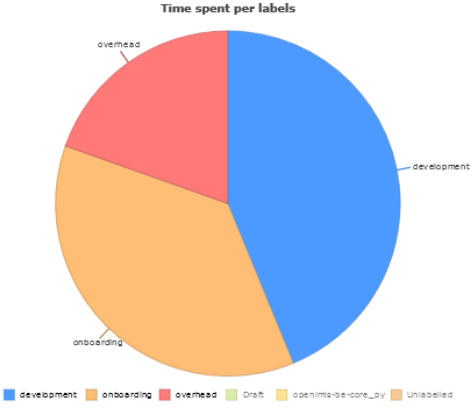 Future activities for December
Contract activities:
Delivery of contract and calculation on the 28/02
Development  activities:
Backend module development
Contract
Calculation
Frontend module development.
Contract
Calculation
Formal Sector
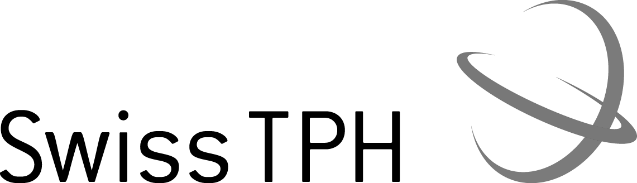 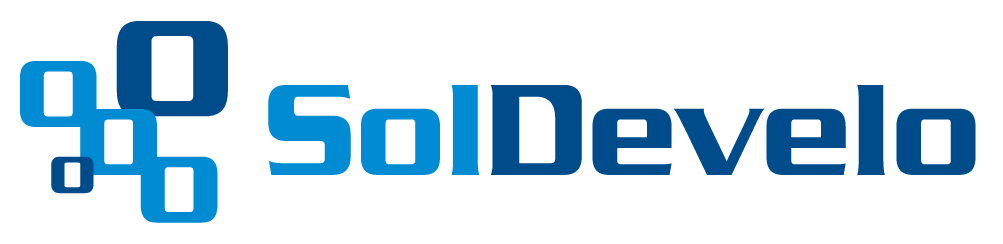 Demo
https://modular.fs.swisstph-mis.ch